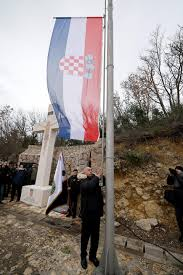 Vojno-redarstvena operacija GUSAR -Maslenica
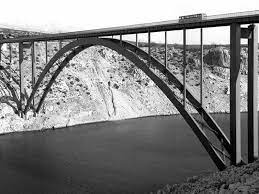 Predmet: Povijest
Učenik: Luka Balint, 8.b
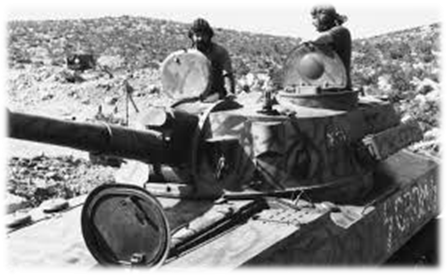 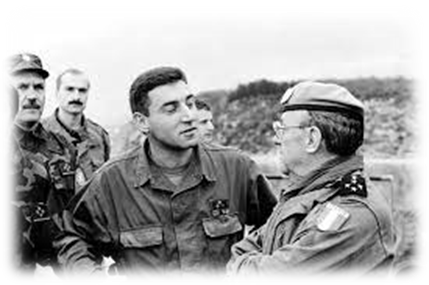 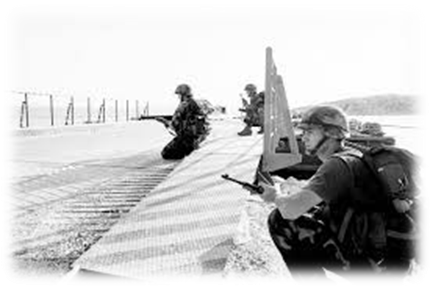 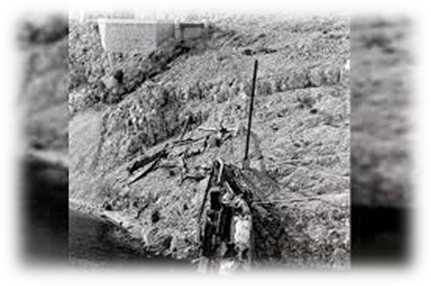 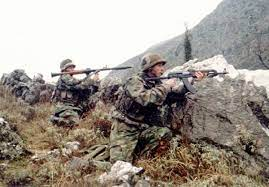 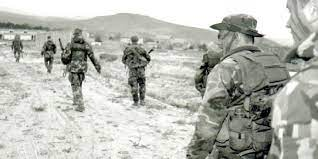 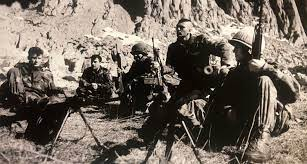 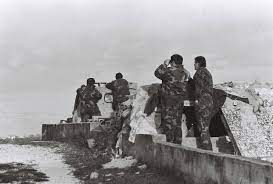 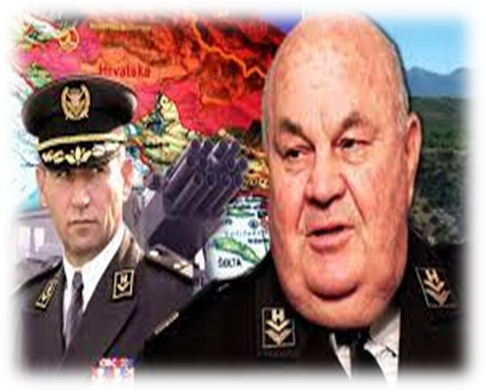 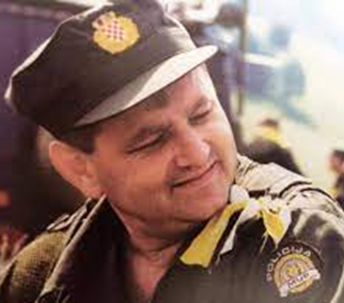 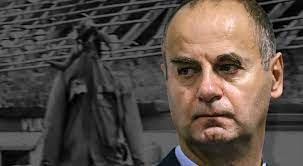 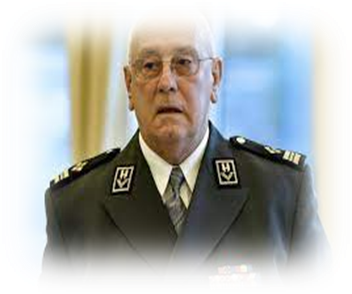 Tijek napada
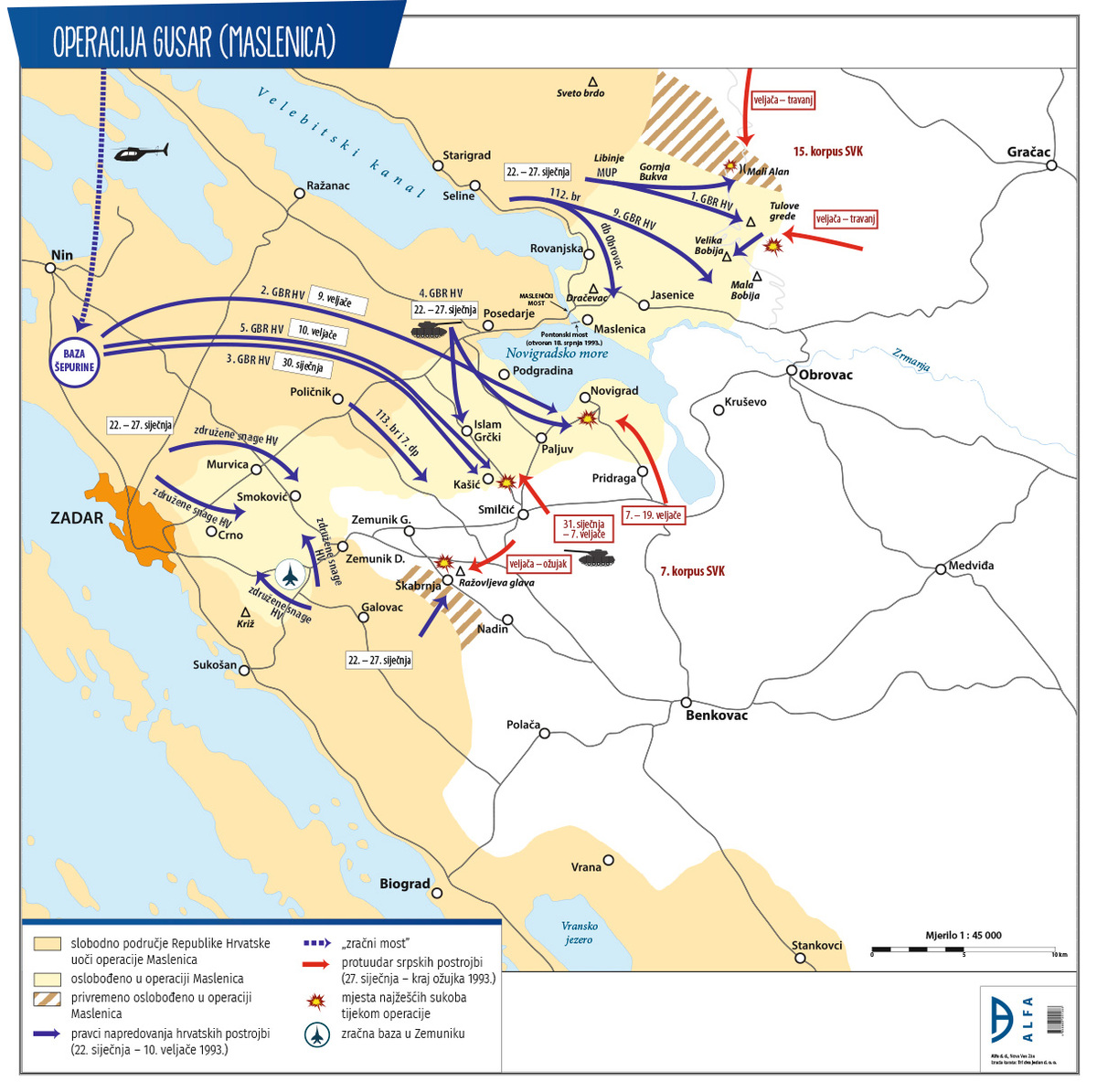 Do operacije Maslenice mi smo se uglavnom branili, više ili manje uspješno, ali Maslenica je označila preokret u Domovinskom ratu i tada su prvi put sudjelovale tri grane vojske, specijalna policija, ratna mornarica i zrakoplovstvo te kopnene snage, koje su bile nositelj te akcije", istaknuo je svojedobno general Gotovina.
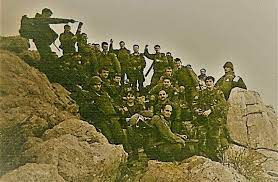 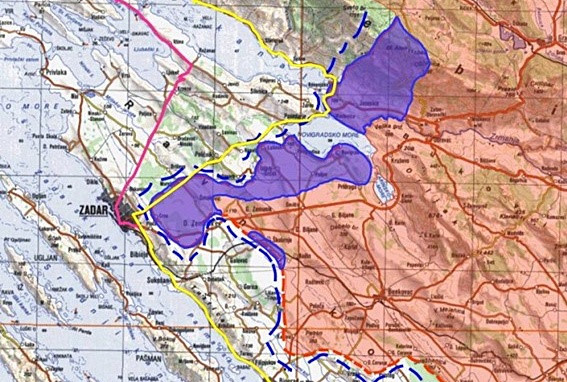 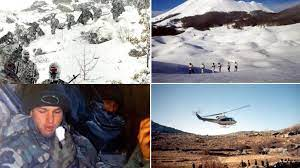 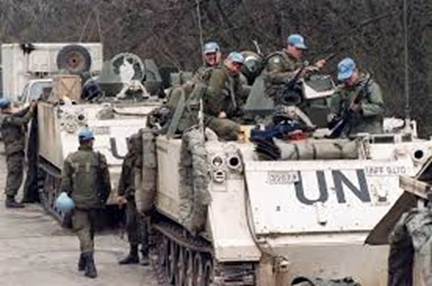 Zbog neuspjeha pokušaj rušenja HE Peruća

Neprijatelj, koji je doživio dotad najveći poraz, zaprijetio je 27. siječnja 1993. rušenjem brane Hidroelektrane Peruće.
Unatoč aktiviranju 30 tona eksploziva, oštećena brana nije popustila, a Hrvatska vojska spriječila je neprijateljsko napredovanje i ubrzo ovladala cjelokupnim područjem.
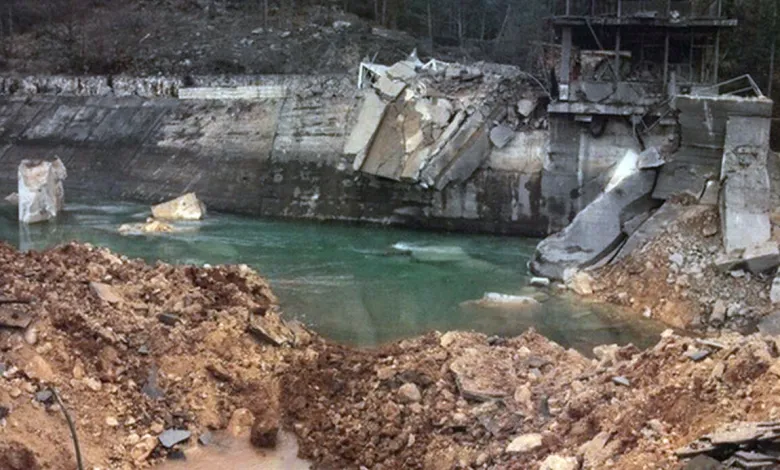 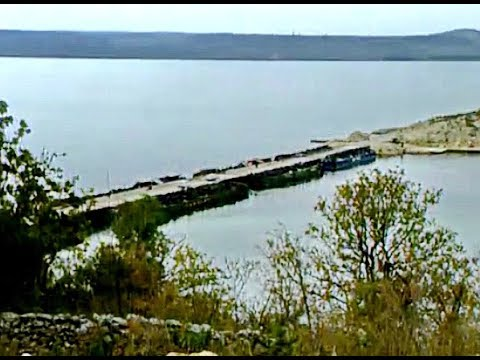 Pontonski most povezao sjever i jug Hrvatske
Budući da je u operaciji Maslenici pod kontrolu hrvatskih snaga vraćeno Novsko ždrilo, nedaleko od mjesta na kojemu je u studenome 1991. srušen Maslenički most sagrađen je pontonski, koji je često bio pod paljbom neprijatelja do konačnog oslobođenja zadarskoga zaleđa u akciji Oluji 1995. godine.
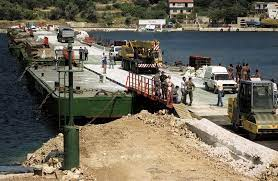 Pontonski most omogućio je uspostavu prometa između sjevera i juga do izgradnje novoga Masleničkog mosta, za koji je 30. siječnja 1993. predsjednik Republike Franjo Tuđman položio temeljni kamen.
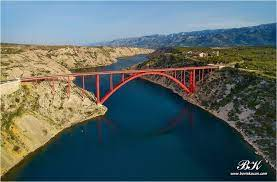 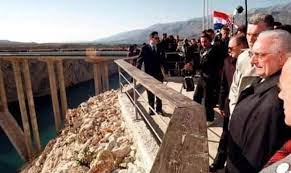 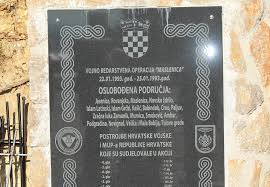 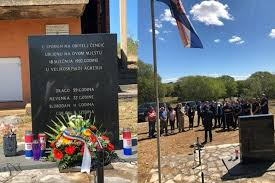 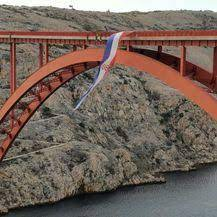 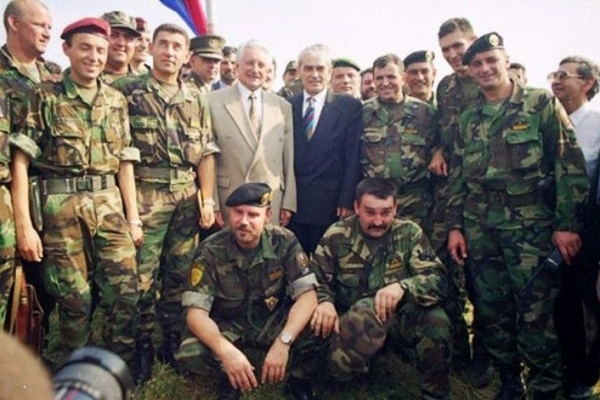 Izjave s obljetnica:
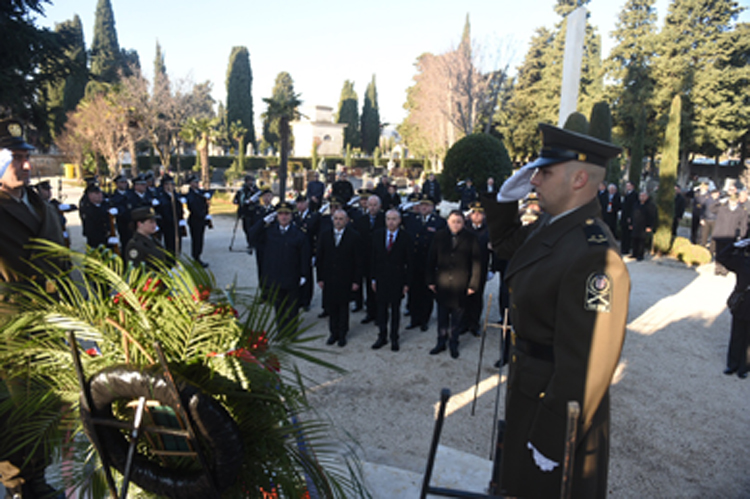 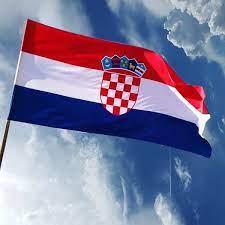 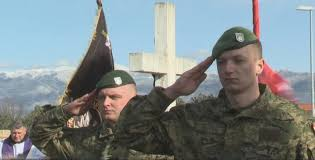 Literatura:
https://hrvatski-vojnik.hr/operacija-maslenica-prekretnica-domovinskog-rata/
https://www.vecernji.hr/vijesti/akcija-maslenica-prekretnica-u-domovinskom-ratu-ponovno-spojila-sjever-i-jug-1650917
https://hrvatski-vojnik.hr/vro-maslenica-ponos-i-poveznica-hrvatske/
https://hcz-zu.hr/operacija-maslenica-vratila-je-hrvatskoj-ponos-i-samopouzdanje/
https://hrvatski-vojnik.hr/operacija-koja-je-spojila-hrvatski-sjever-i-jug/
https://hr.wikipedia.org/wiki/Operacija_Gusar
https://povijest.hr/nadanasnjidan/operacija-maslenica-jedna-od-najuspjesnijih-akcija-hv-a-1993/
https://www.youtube.com/watch?v=viuMGW1PKl0
https://www.youtube.com/watch?v=YP3yrjVud10
https://www.youtube.com/watch?v=GiAGzePik6o
https://povijest.hr/bitkeiratovi/akcijom-maslenica-hrvatska-vojska-zapocela-je-oslobadanje-srednje-dalmacije/